Kielce, 31.01.2013
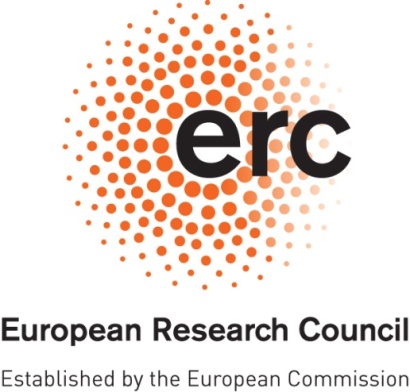 Granty 
European Research Council
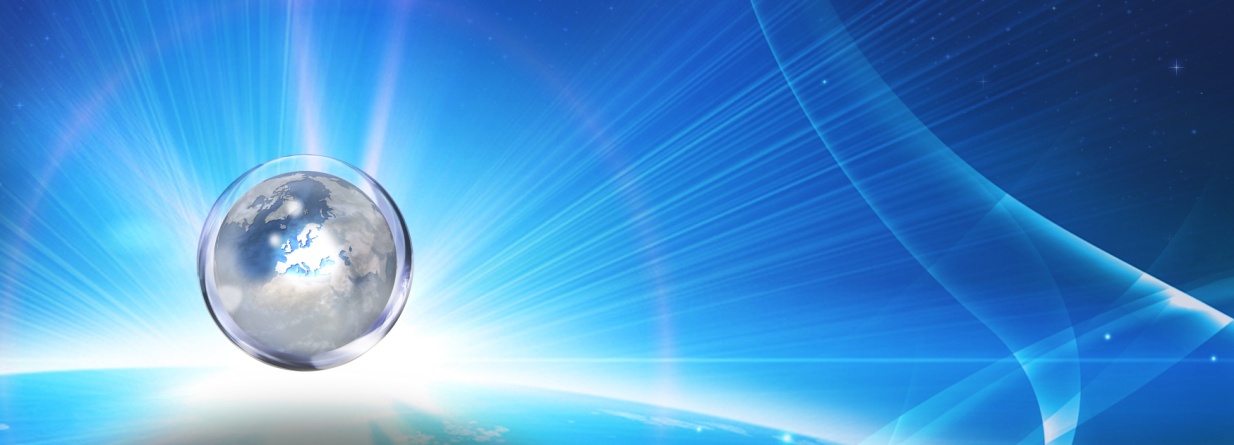 Bogna Hryniszyn
	
Krajowy Punkt Kontaktowy 
Programów Badawczych UE
w Instytucie Podstawowych Problemów Techniki 
Polskiej Akademii Nauk
W niniejszej prezentacji wykorzystano materiały udostępnione m.in. przez KE i/lub Ministerstwa oraz Agendy RP
Horizon 2020
Budżet: 
77 mld €
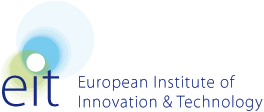 Science with & for Society
Widening participation
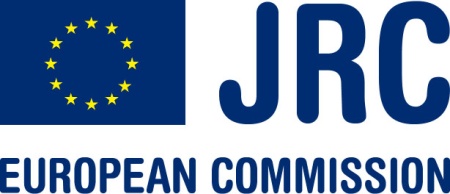 Priority 1. Excellent science
Nauka na najwyższym poziomie jako  podstawa jutrzejszych technologii, pracy i dobrobytu
Europa musi rozwijać, przyciągać i zatrzymywać talenty naukowe
Naukowcy potrzebują dostępu do najlepszej infrastruktury
Budżet(w mld €, 2014-2020)
Struktura ERC
Komisja Europejska
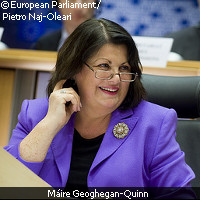 Rada Naukowa ERC
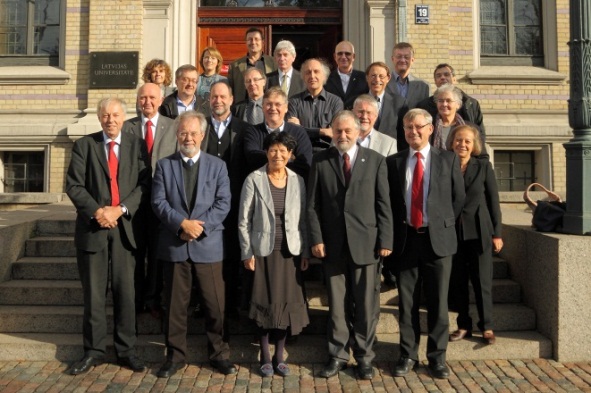 Agencja Wykonawcza ERC
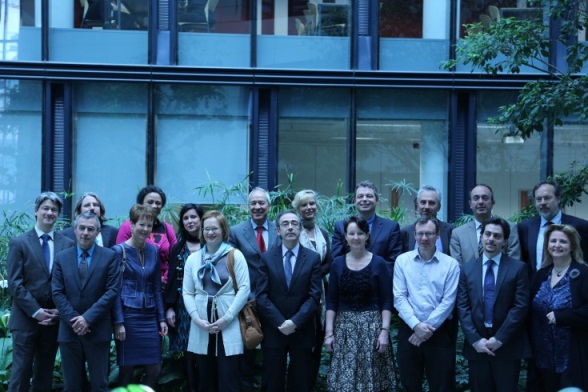 Struktura ERC
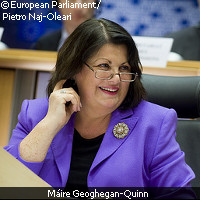 Komisja Europejska

Zapewnia finansowanie poprzez program ramowy UE
Gwarantuje autonomię ERC
Zapewnia przejrzystość finansową ERC
Zatwierdza roczne programy pracy przygotowane przez Radę Naukową
Struktura ERC
Rada Naukowa ERC
22 wybitnych naukowców wybranych przez niezależny komitet naukowy na 4 lata, z możliwością jednokrotnej reelekcji
RN opracowuje strategię naukową; roczne programy pracy, kryteria i zasady oceny (peer review), dobiera ekspertów
Sprawuje kontrolę nad całością Programu
Zapewnia kontakt z środowiskiem naukowym
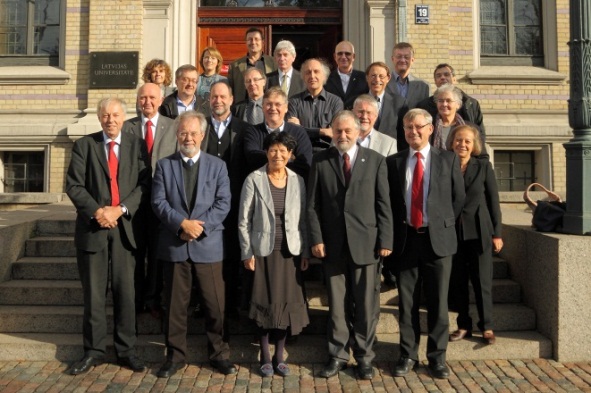 Struktura ERC
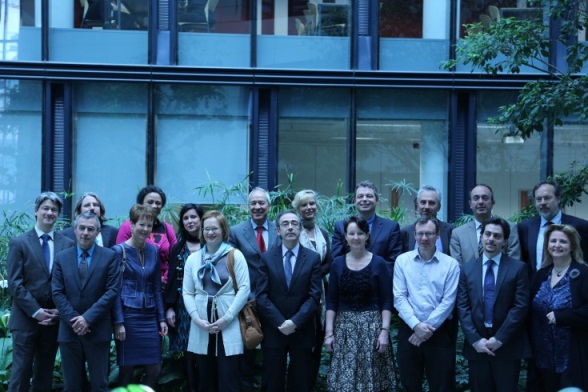 Agencja Wykonawcza ERC
Realizuje roczne programy pracy
Organizuje konkursy na granty i udziela konsultacji wnioskodawcom
Organizuje ocenę wniosków przez ekspertów
Zarządza umowami o granty
Prowadzi działalność informacyjną i promocyjną
Budżet ERC
ERC – czy może być lepszy grant?
Swoboda w doborze tematu
 Swoboda w tworzeniu zespołu badawczego
 Swoboda w wyborze instytucji goszczącej
 Lider może pochodzić z dowolnego kraju świata ale musi być zatrudniony przez instytucję goszczącą w kraju UE lub stowarzyszonym
 Członkowie zespołu mogą  pochodzić z dowolnego kraju świata i pracować w swoim instytucie, albo przenieść się do instytucji goszczącej lidera
 Swoboda i niezależność naukowa – lider decyduje w sprawach merytorycznych, finansowych i obsady zespołu
 Granty są „przenośne”
Granty ERC
Starting Grants

starters 
(2-7 lat po doktoracie) do 2.0 M€ 
na 5 lat
Consolidator Grants

consolidators 
(7-12 lat po doktoracie) do 2.75 M€ 
na 5 lat
Advanced Grants 
Dorobek i najważniejsze osiągnięcia 
ostatnich 10 lat
do 3.5 M€
na 5 lat
Synergy Grants
2 – 4 liderów (Principal Investigators)
do 15.0 M€ na 6 lat
 nie będzie konkursu w 2014 r.
Proof-of-Concept 
wczesne stadia komercjalizacji wyników badań do 150,000 € dla lidera grantu ERC
Starting Grants -StG
Dla początkujących, utalentowanych naukowców 

(od 2 do 7 lat po doktoracie)

pragnących stworzyć swój pierwszy zespół lub program badawczy i osiągnąć niezależność naukową.
Pożądana ≥ 1 ważna publikacja bez promotora.
≥ 50% czasu pracy dla projektu ERC 


Termin złożenia wniosku – 25 marca 2014
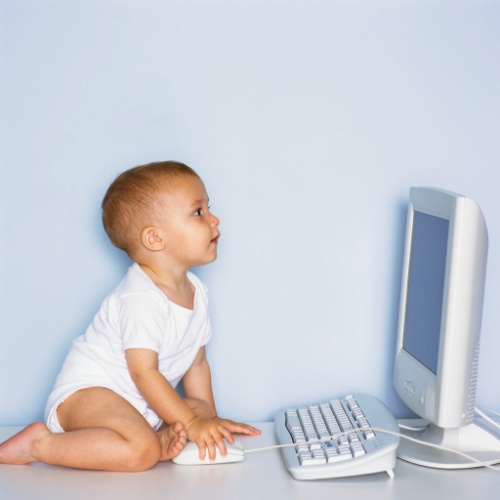 Projekt: do 5 lat, do 1,5 mln €
Możliwość zwiększenia budżetu 0,5 mln € w uzasadnionych przypadkach
Consolidator Grants - CoG
Dla naukowców u progu samodzielności badawczej 

(od 7 do 12 lat po doktoracie)

pragnących wzmocnić swój zespół lub program badawczy i ugruntować niezależność naukową
Pożądanych kilka ważnych publikacji bez promotora.
≥ 50% czasu pracy dla projektu ERC 


Termin złożenia wniosku – 20 maja 2014
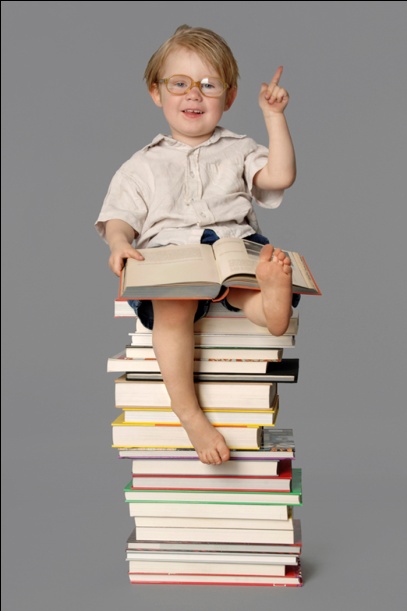 Projekt: do 5 lat, do 2 mln €
Możliwość zwiększenia budżetu 750 000 € w uzasadnionych przypadkach
Advanced Grants - AdG
Dla doświadczonych naukowców o uznanym dorobku badawczym

Liczy się dorobek ostatnich 10 lat
publikacje w renomowanych czasopismach, monografie
liczba cytowań
udział w konferencjach, wykłady itp.

≥ 30% czasu pracy dla projektu ERC 


Termin złożenia wniosku – 21 października 2014
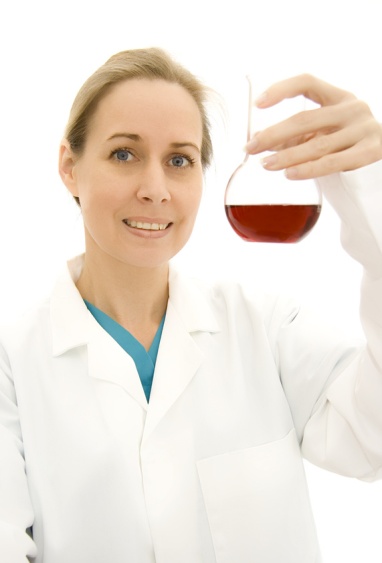 Projekt: do 5 lat, do 2,5 mln €
Możliwość zwiększenia budżetu 1 mln € w uzasadnionych przypadkach
http://ec.europa.eu/research/participants/portal
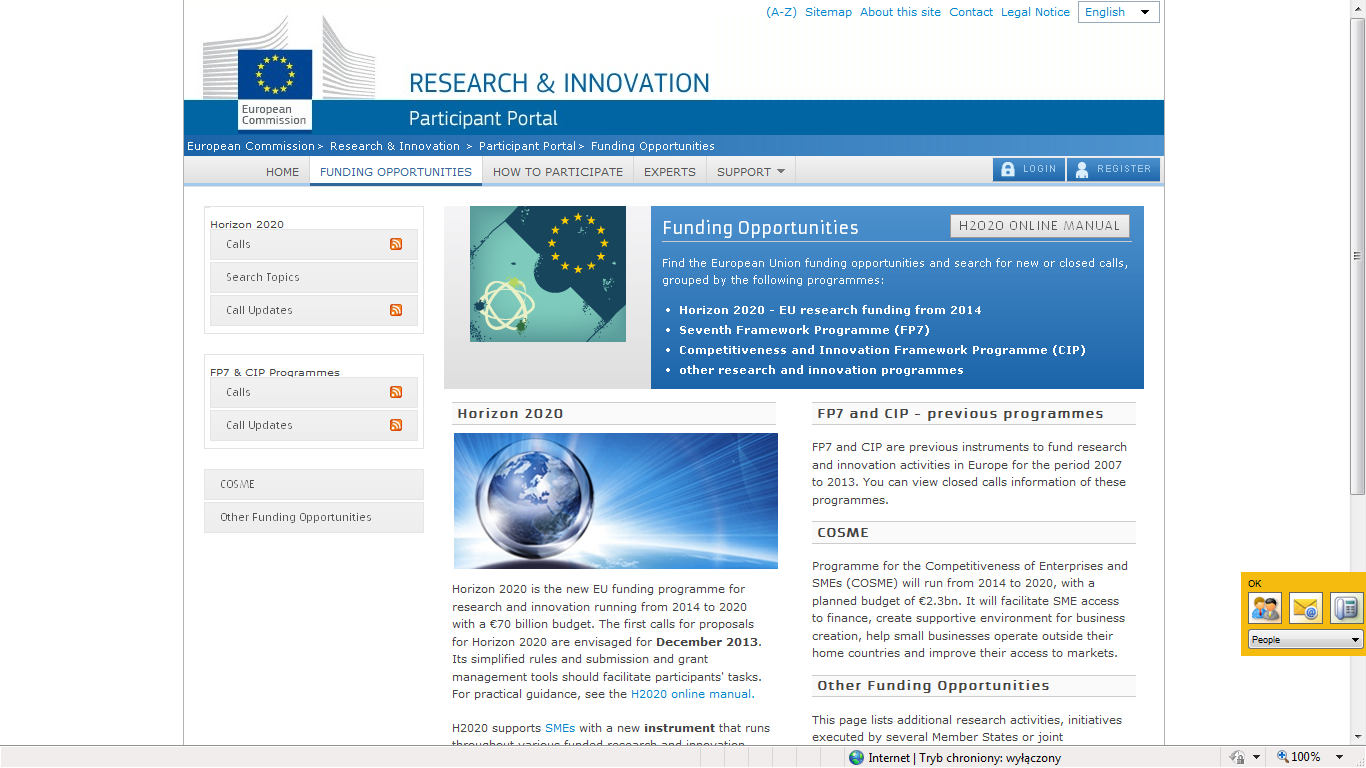 1 kryterium oceny – EXCELLENCE  (1)
Projekt (StG, CoG, AdG)

Ground-breaking nature and potential impact of the research project 
important challenges
ambitious objectives and beyond the state of the art
high risk/high gain
Scientific Approach 
feasible scientific approach
Appropriate research methodology
novel methodology
timescales and resources necessary and properly justified
1 kryterium oceny – EXCELLENCE (2)
Principal Investigator

StG, CoG: Intellectual capacity and creativity 
the ability to conduct ground-breaking research
evidence of creative independent thinking
the achievements beyond the state-of-the-art

AdG: Intellectual capacity and creativity
above three and:
sound in the training and advancement of young scientists

Commitment 
level of commitment to the project necessary for its execution and the willingness to devote a significant amount of time to the project
Granty ERC w Polsce
11 StG, 3 AdG, 1 PoC

+ 9 StG, 5 AdG polskiego  autorstwa realizowane za granicą
informacja o projektach - http://www.kpk.gov.pl/7pr/struktura/2.html
Granty ERC w polskich instytucjach
Granty ERC w Polsce
Marzenia się spełniają 
Zapraszamy
Krajowy Punkt Kontaktowy 
    Programów Badawczych UE
      Instytut Podstawowych Problemów Techniki 
      Polskiej Akademii Nauk

        ul. Krzywickiego 34
        02-078 Warszawa 

tel:        +4822 828 74 83 
fax:       +4822 828 53 70 
e-mail:  kpk@kpk.gov.pl